STT 
Poster
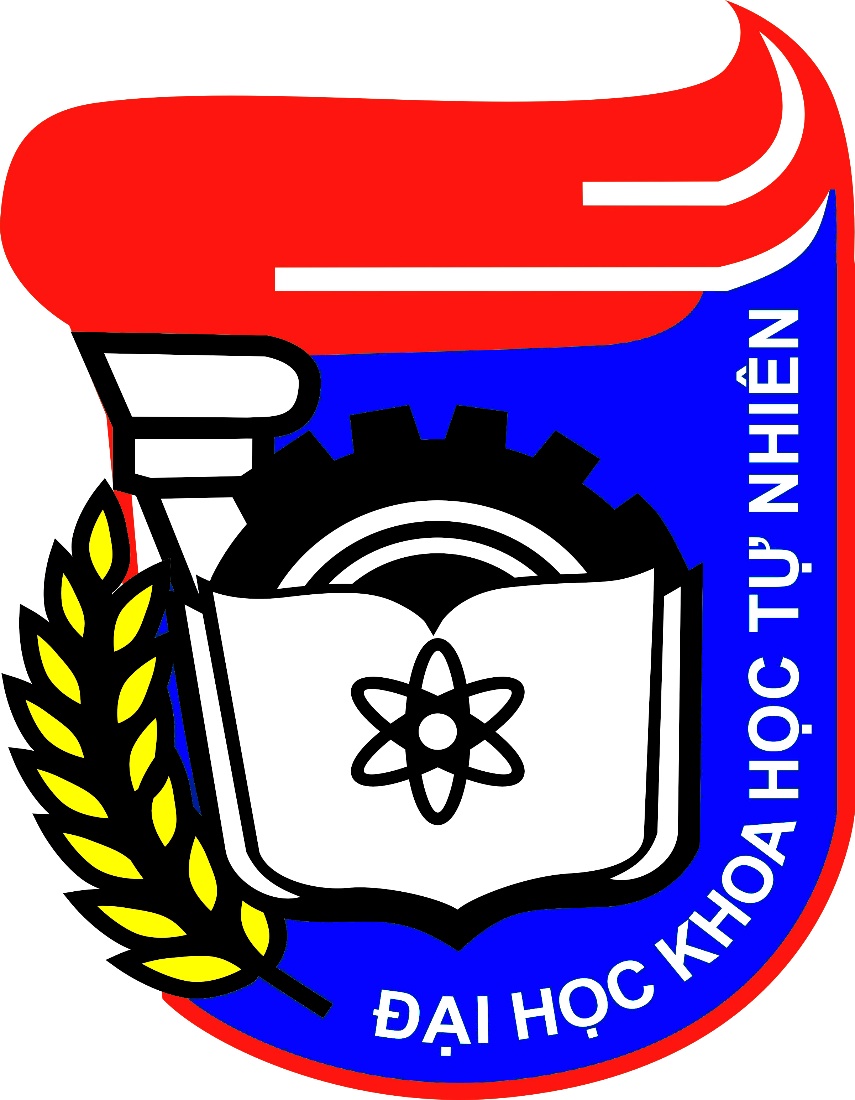 HỘI NGHỊ KHOA HỌC SINH VIÊN KHOA SINH HỌC NĂM 2020
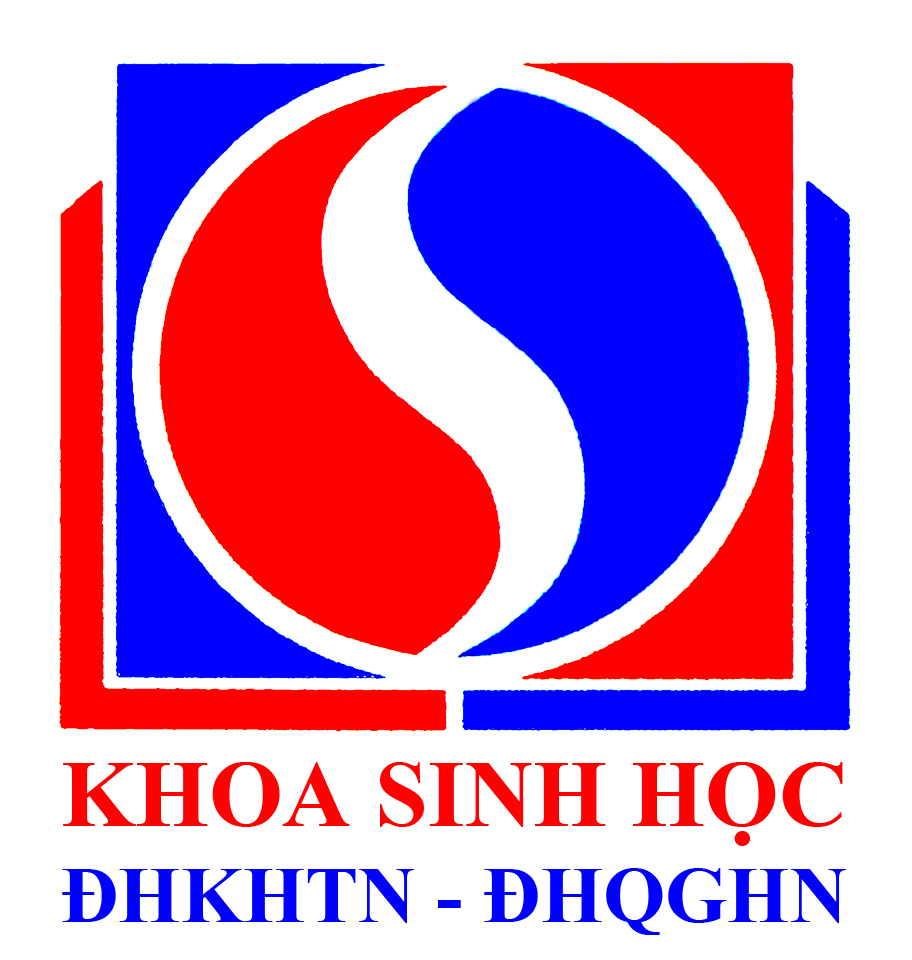 Tên báo cáo
Tác giả 1 1,2, Tác giả 2 1, Giáo viên HD 1 2, Giáo viên HD 2 1
 1Khoa Sinh học, Trường Đại học Khoa học Tự nhiên Hà Nội, VNU
2Viện Di truyền nông nghiệp
Mở đầu
Kết quả 3
Giới thiệu về đề tài
Trình bày kết quả 3 (bảng, hình…)
Vật liệu và phương pháp
Tóm tắt đối tượng và phương pháp nghiên cứu
Kết quả 1
Kết quả 4
Trình bày kết quả 1 (bảng, hình…)
Trình bày kết quả 4 (bảng, hình…)
Kết luận
Kết quả 2
Tóm tắt các kết luận chính
Trình bày kết quả 2 (bảng, hình…)
Tài liệu tham khảo
Liệt kê một số tài liệu tham khảo (nếu muốn)
Thông tin liên hệ (người liên hệ, điện thoại, email) và các thông tin khác